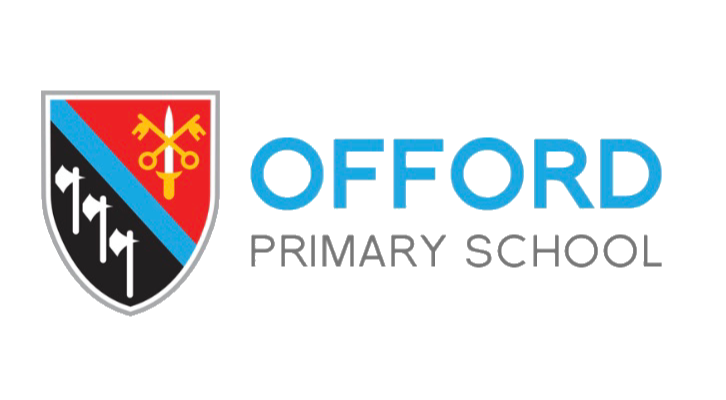 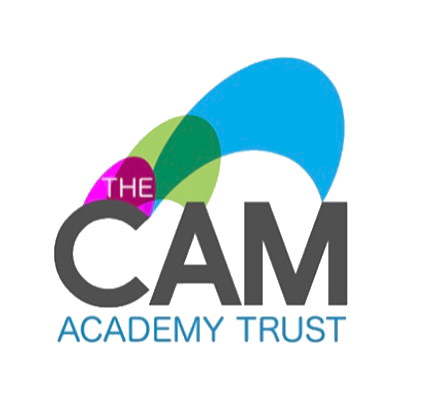 Reception Long Term Plan 23-24
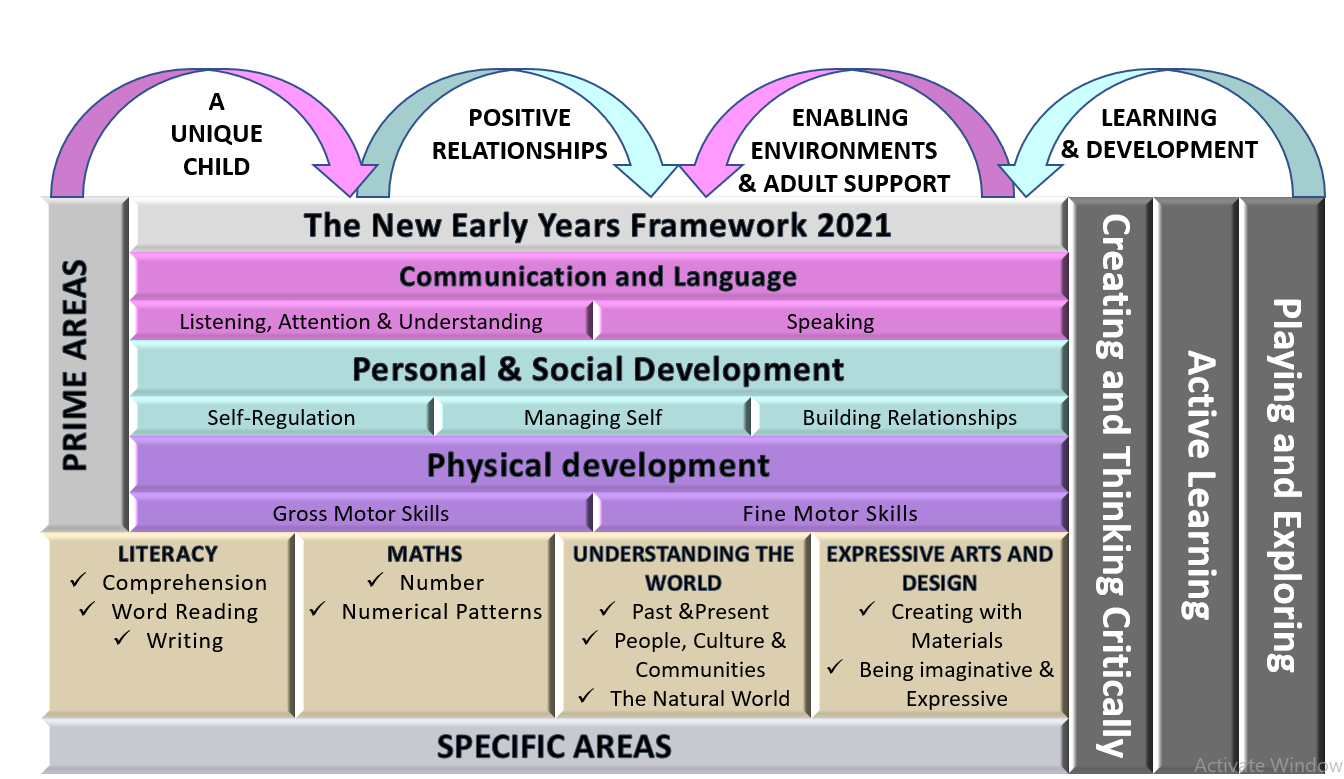 Reception Long Term Plan 23-24
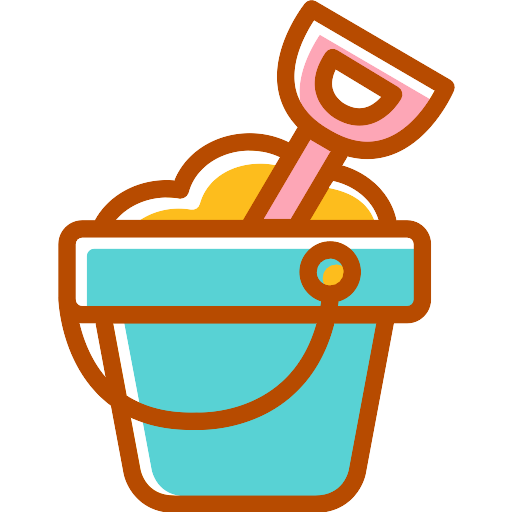 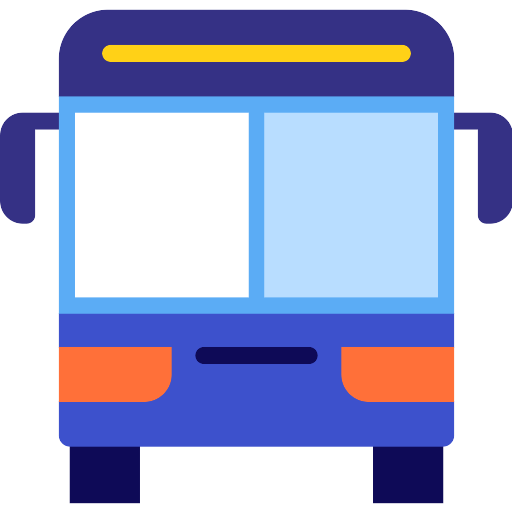 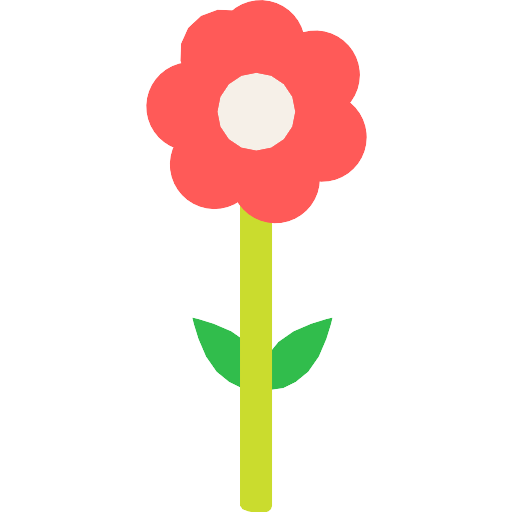 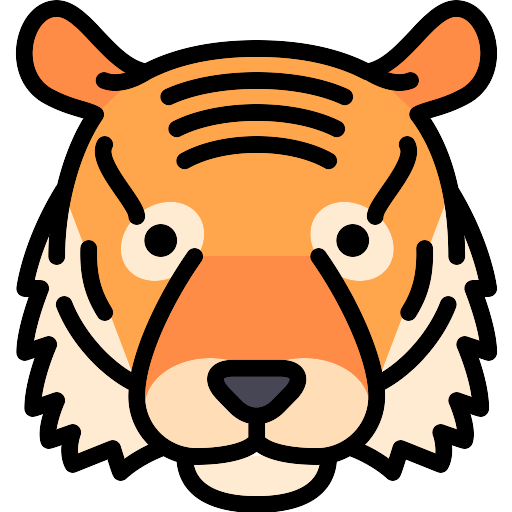 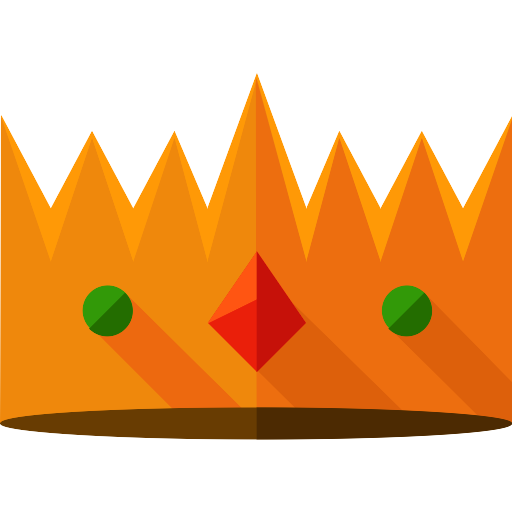 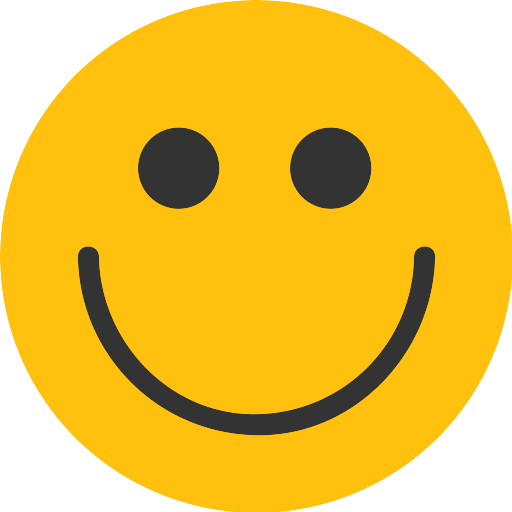 Reception Long Term Plan 23-24
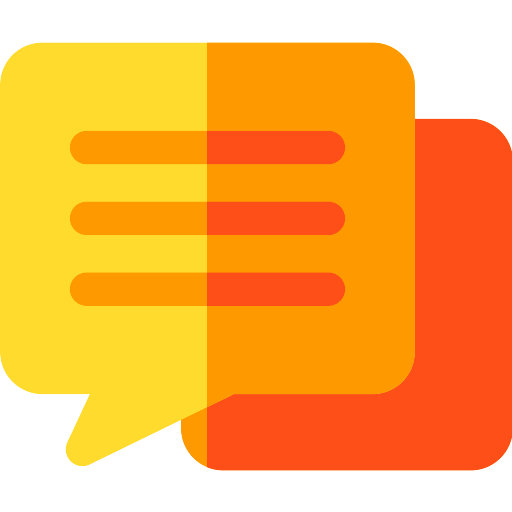 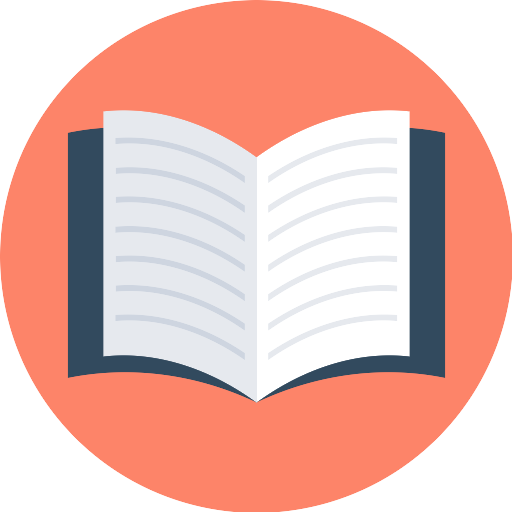 Reception Long Term Plan 23-24
Reception Long Term Plan 23-24
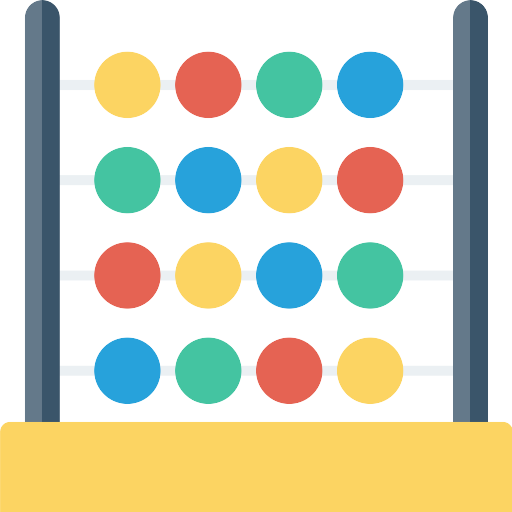 Reception Long Term Plan 23-24
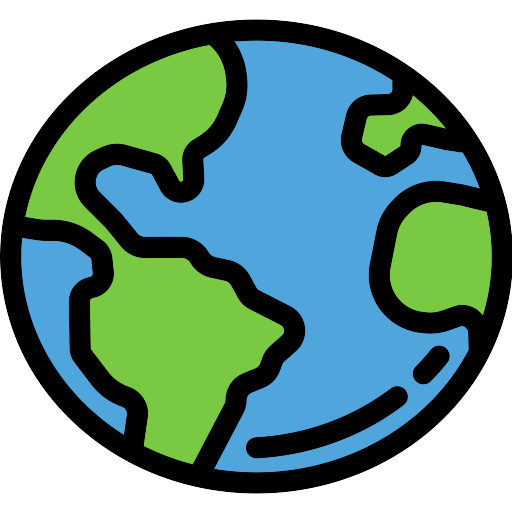 Reception Long Term Plan 23-24
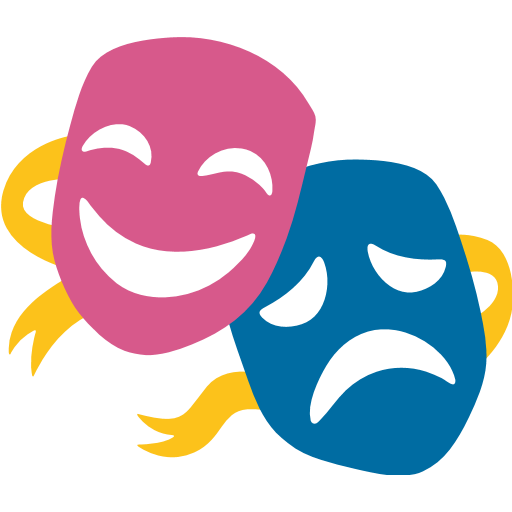 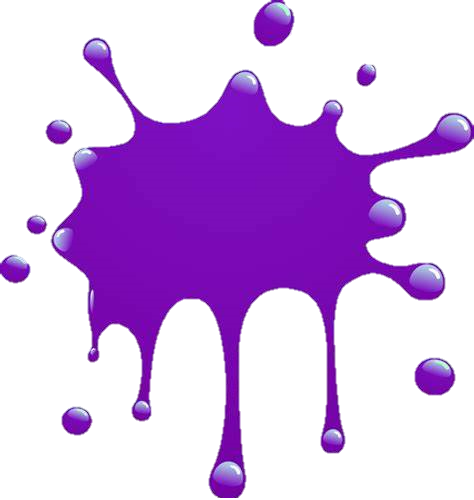 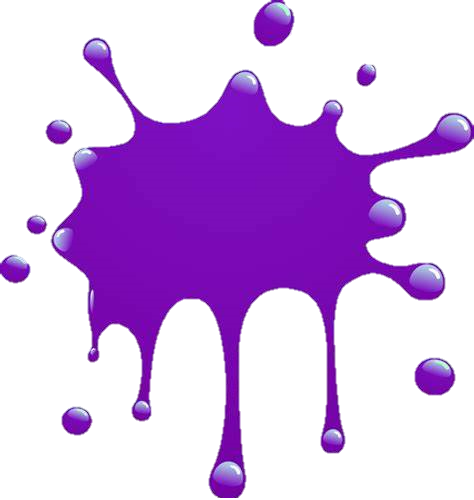 Reception Long Term Plan 23-24
Reception Long Term Plan 23-24